Übungsstunde 4
Einführung in die Programmierung
Plan für heute
FEEDBACK U02
Typische Fehler
Prüfungsaufgabe lösen
Nachbesprechung U03
Vorbesprechung U04
Bonus Aufgabe!
Merge Conflicts
Arrays Recap
Extra Wünsche?
Zusatzübungen
Kahoot!
Probleme bei Übung 2
[Speaker Notes: Hier Probleme besprechen, die bei der Korrektur aufgefallen sind.]
FEEDBACK "AbsoluteMax"
//a,b,c bereits absolut (nicht negativ)

int r = -1;

if(a > b && a > c) {
   r = a;
} else if(b > a && b > c) {
   r = b;
} else if(c > a && c > b) {
   r = c;
} else {
   r = -1;
}
FEEDBACK "AbsoluteMax"
//a,b,c bereits absolut (nicht negativ)

int r = -1;

if(a > b && a > c) {
   r = a;
} else if(b > a && b > c) {
   r = b;
} else if(c > a && c > b) {
   r = c;
} else {
   r = -1;
}
Beispiel:
a = b = c = 5;
FEEDBACK "AbsoluteMax"
//a,b,c bereits absolut (nicht negativ)

int r = -1;

if(a > b && a > c) { //FALSE
   r = a;
} else if(b > a && b > c) { //FALSE
   r = b;
} else if(c > a && c > b) { //FALSE
   r = c;
} else {
   r = -1;   <------- ELSE-BLOCK WIRD EVALUIERT
}
Beispiel:
a = b = c = 5;
FEEDBACK "AbsoluteMax"
//a,b,c bereits absolut (nicht negativ)

int r = -1;

if(a >= b && a >= c) {
   r = a;
} else if(b >= a && b >= c) {
   r = b;
} else if(c >= a && c >= b) {
   r = c;
} else {
   r = -1; 
}
FEEDBACK "AbsoluteMax"
//a,b,c bereits absolut (nicht negativ)

int r = -1;

if(a >= b && a >= c) {
   r = a;
} else if(b >= a && b >= c) {
   r = b;
} else if(c >= a && c >= b) {
   r = c;
}
FEEDBACK "AbsoluteMax"
int r = -1;

if(a*a >= b*b && a*a >= c*c) {
   r = a;
} else if(b*b >= a*a && b*b >= c*c) {
   r = b;
} else if(c*c >= a*a && c*c >= b*b) {
   r = c;
}
FEEDBACK “Postconditions”
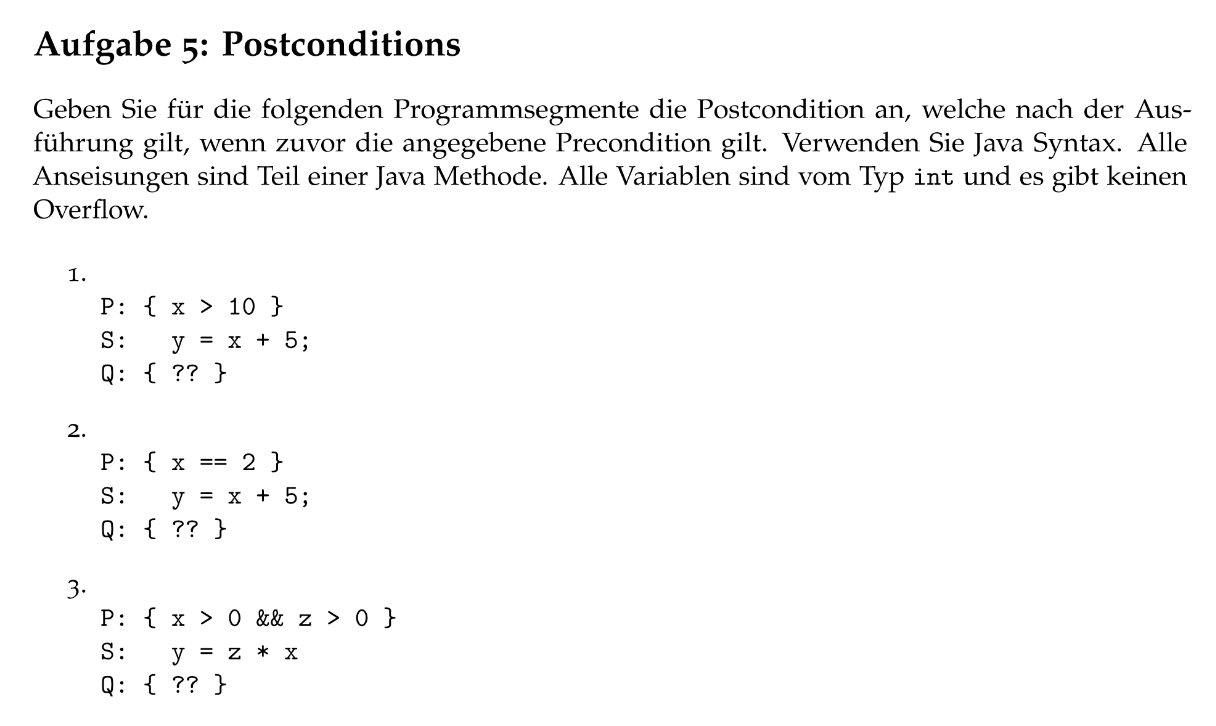 { y > 15 }
{ y == 7 }
{ y > 0 }
FEEDBACK “Postconditions”
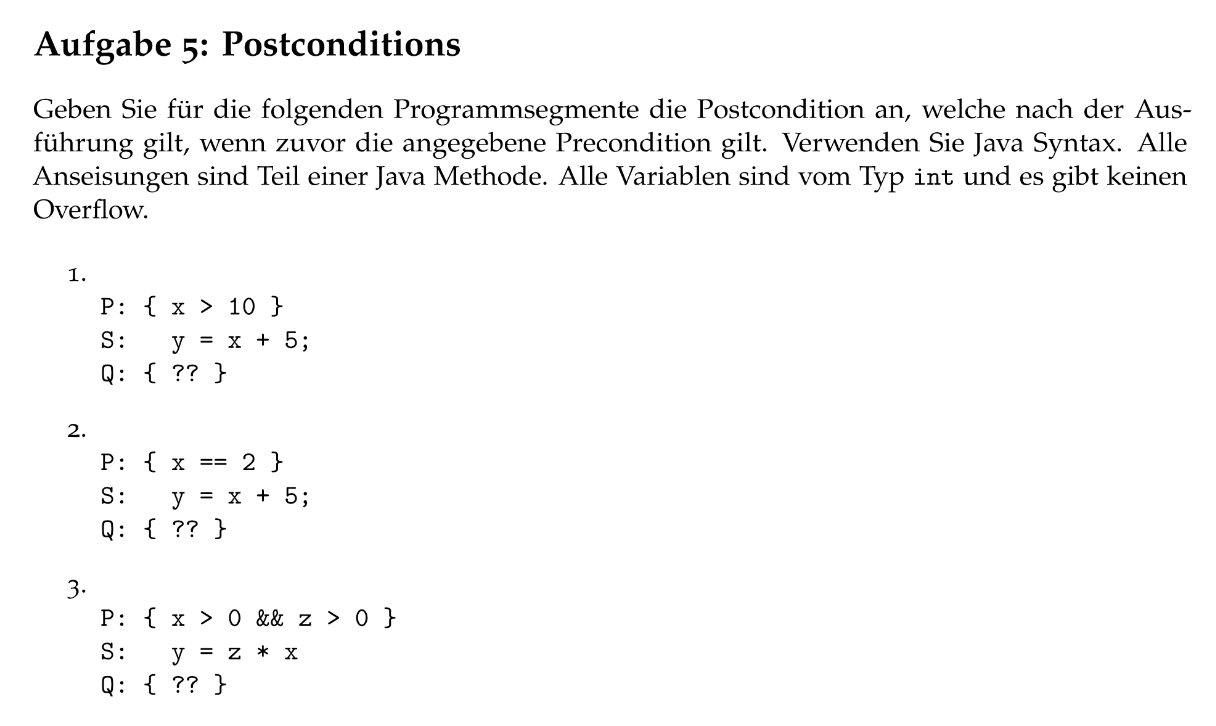 { x > 10 && y > 15 }
{ x == 2 && y == 7 }
{ x > 0 && z > 0 && y > 0 }
Typische Fehler
Lest euch die Aufgabe mehrmals durch!
Testet euer Programm mit verschiedenen Werten!
Postconditions NICHT als .java file abgeben!! .txt is völlig OK
Auch nicht im “src” Folder
Primitives werden immer implizit zu einem String gecasted bei Konkatenation mit String!
Überlegt euch gut ob euer code redundant ist/ob ihr den code noch kürzer schreiben könnt. (PRÜFUNGSAUFGABE!!)
Nicht unnötig kompliziert. (Nicht unnötig casten und datentyp ändern)
int x = 5;
boolean y = true;
// selbe auch für andere primitives
System.out.println("x: " + String.valueOf(x) + ", und y: " + String.valueOf(y));
System.out.println("x: " + x + ", und y: " + y);
Wie kann der folgende Code verkürzt werden?
int r = 0;

if (abs(a) > abs(r)) {
   r = abs(a);
}
if (abs(b) > abs(r)) {
   r = abs(b);
}
if (abs(c) > abs(r)) {
   r = abs(c);
}
Wie kann der folgende Code verkürzt werden?
int r = abs(a);

if (abs(b) > abs(r)) {
   r = abs(b);
}
if (abs(c) > abs(r)) {
   r = abs(c);
}
Überlegung dahinter:
Irgendeine Zahl muss immer das Maximum sein. Ausserdem wird abs(a) > abs(r) zu beginn immer wahr sein ausser wenn a = 0, aber dann ist r = 0 äquivalent zu r = abs(a)
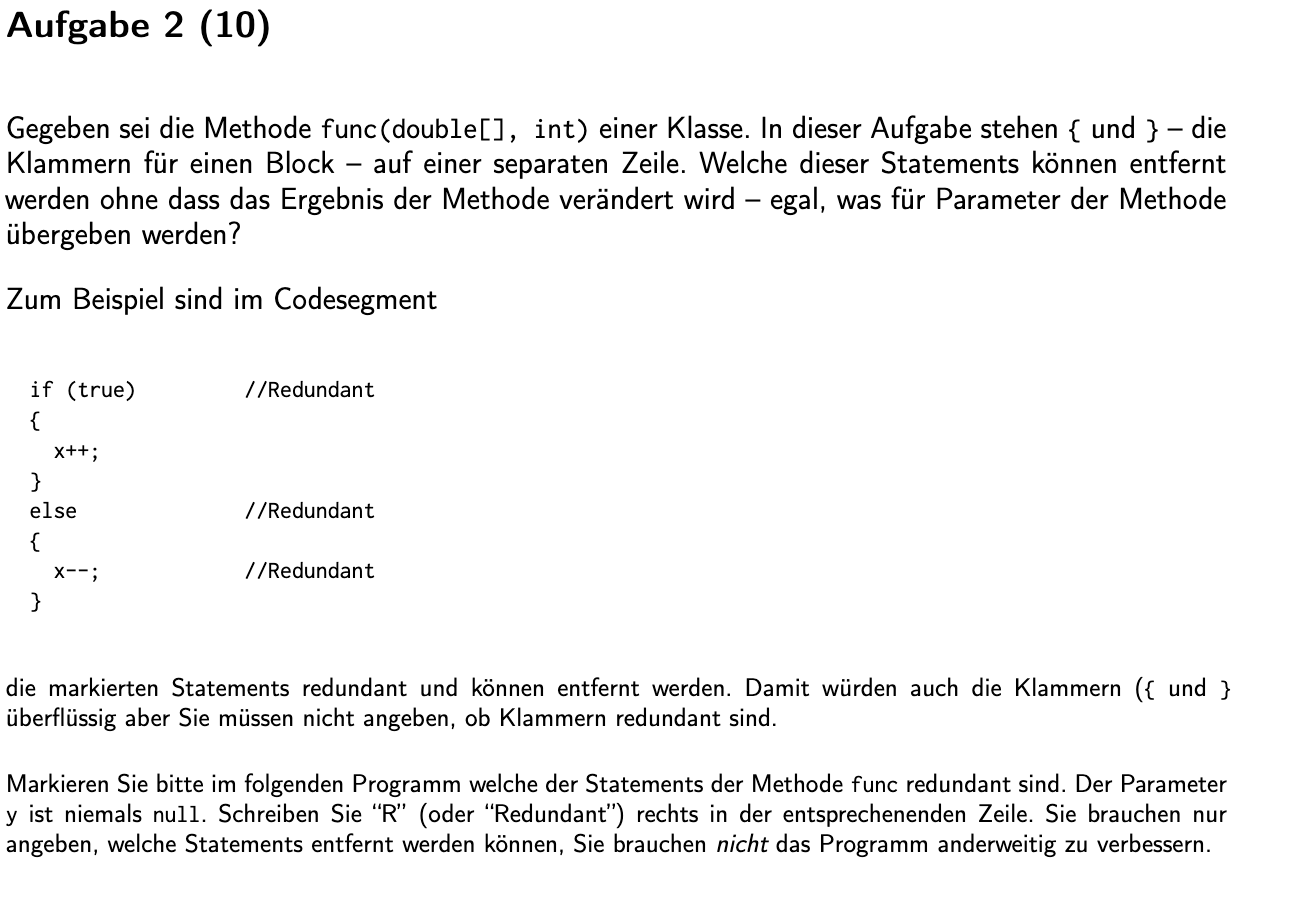 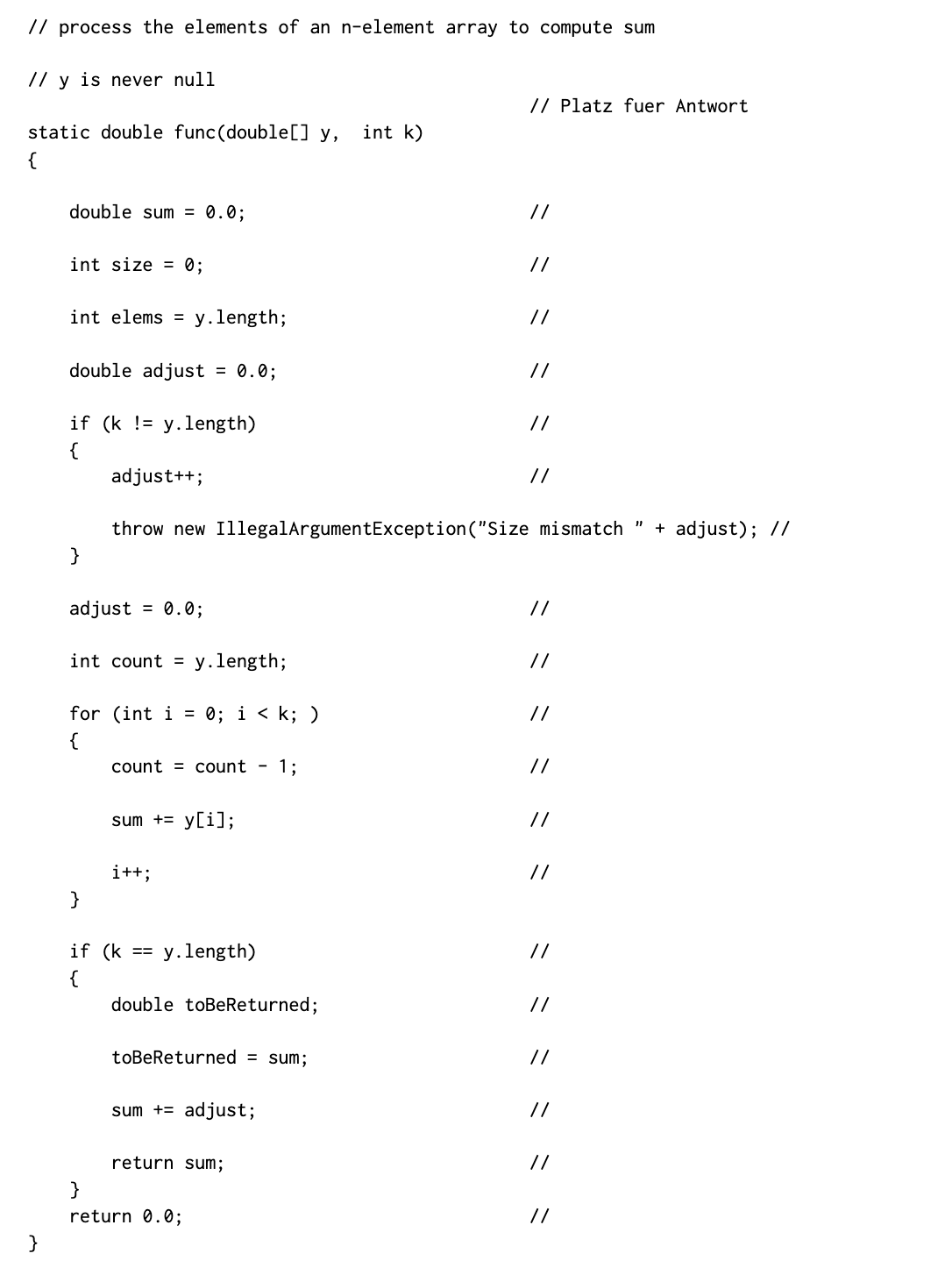 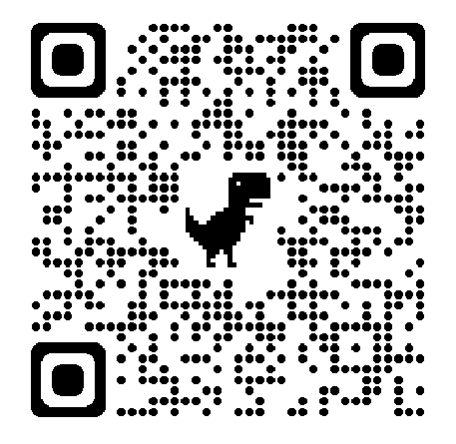 [Speaker Notes: // process the elements of an n-element array to compute sum
// y is never null
static double func(double[] y, int k) 
{
    double sum = 0.0; //
    int size = 0; //Redundant, wird nirgends verwendet
    int elems = y.length; //Redundant, wird nirgends verwendet
    double adjust = 0.0; //
    if (k != y.length) //
    {
        adjust++; //
        throw new IllegalArgumentException("Size mismatch " + adjust); //
    }
    adjust = 0.0; //Redundant, adjust wird hier immer 0.0 sein
    int count = y.length; //Redundant, ändert nichts an der Semantik
    for (int i = 0; i < k; ) //
    {
        count = count - 1; //Redundant, ändert nichts an der Semantik
        sum += y[i]; //
        i++; //
    }
    if (k == y.length) //Redundant, k == y.length gilt wegen dem 'if' oben
    {
        double toBeReturned; //Redundant, ändert nichts an der Semantik
        toBeReturned = sum; //Redundant, ändert nichts an der Semantik
        sum += adjust; //Redundant, adjust ist hier immer 0.0
        return sum; //
    }
    return 0.0; //Redundant, da das 'if' redundant ist
}]
Nachbesprechung Übung 3
Aufgabe 1: Binärdarstellung
[Speaker Notes: Zuerst sollte ein Student seine/ihre Lösung präsentieren (da die wahrscheinlich anders ist)

Musterlösung (nach Bedarf)
ohne zusätzlichen Speicher (Array)
dafür schwierig zu verstehen]
Aufgabe 1: Binärdarstellung
// Finde twoToTheK = 2^k <= zint k = 0;int twoToTheK = 1;while(z >= twoToTheK) {    k++;    twoToTheK *= 2;}k--;twoToTheK /= 2;// Drucke einzelne Ziffern der Binaerdarstellung von zwhile(k >= 0) {    int digit = z / twoToTheK;
    System.out.print(digit);
    z -= digit * twoToTheK;    k--;    twoToTheK /= 2;}System.out.println();
ohne zusätzlichen Speicher (Array)
[Speaker Notes: Zuerst sollte ein Student seine/ihre Lösung präsentieren (da die wahrscheinlich anders ist)

Musterlösung (nach Bedarf)
ohne zusätzlichen Speicher (Array)
dafür schwierig zu verstehen]
Aufgabe 2: Grösster gemeinsamer Teiler
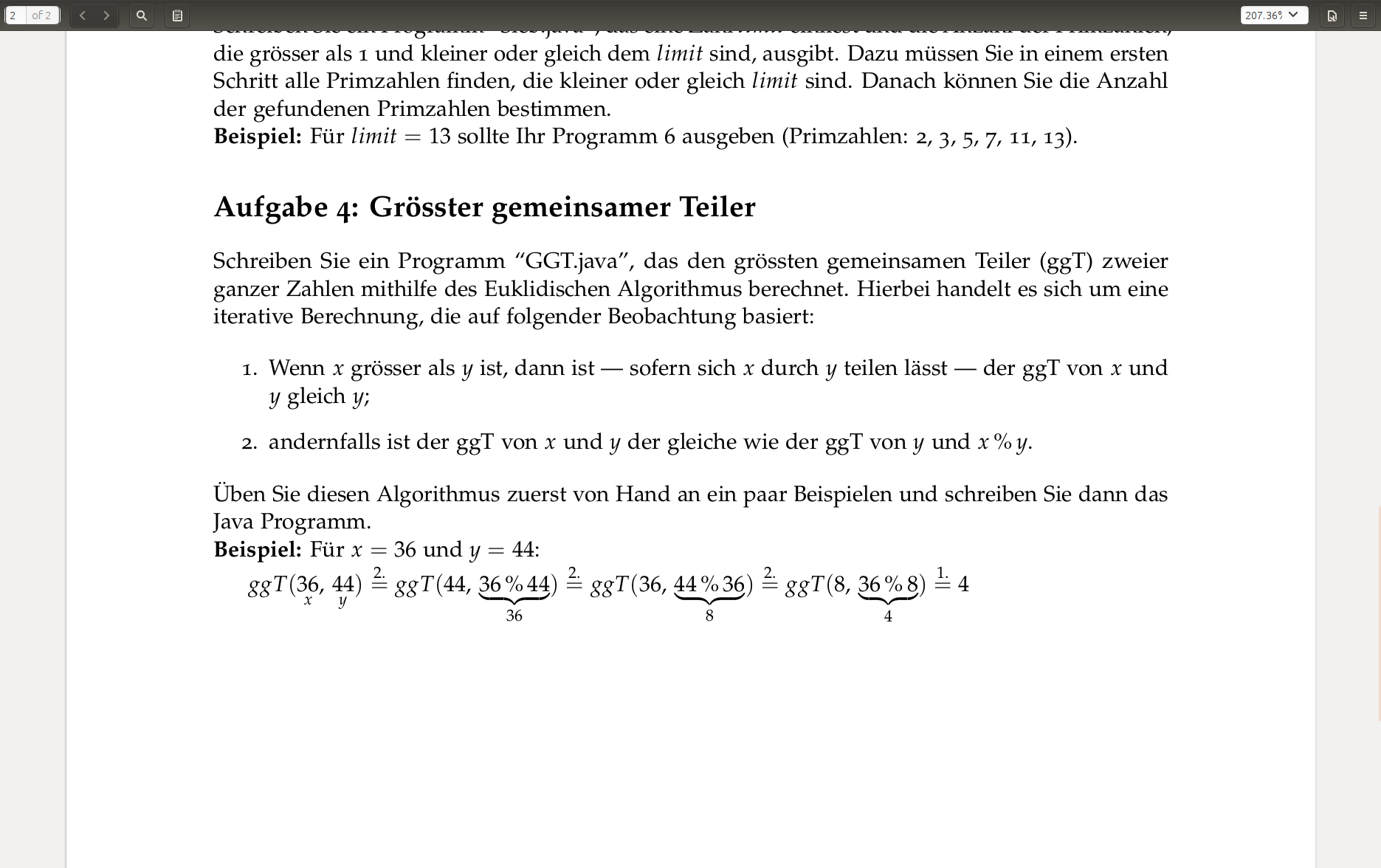 while(x <= y || x % y != 0) {    // Zwischenspeichern von y    int altY = y;    y = x % y;    x = altY;}System.out.println(y);
Negation der Bedingung in 1.
Aufgabe 3: Zahlenerkennung
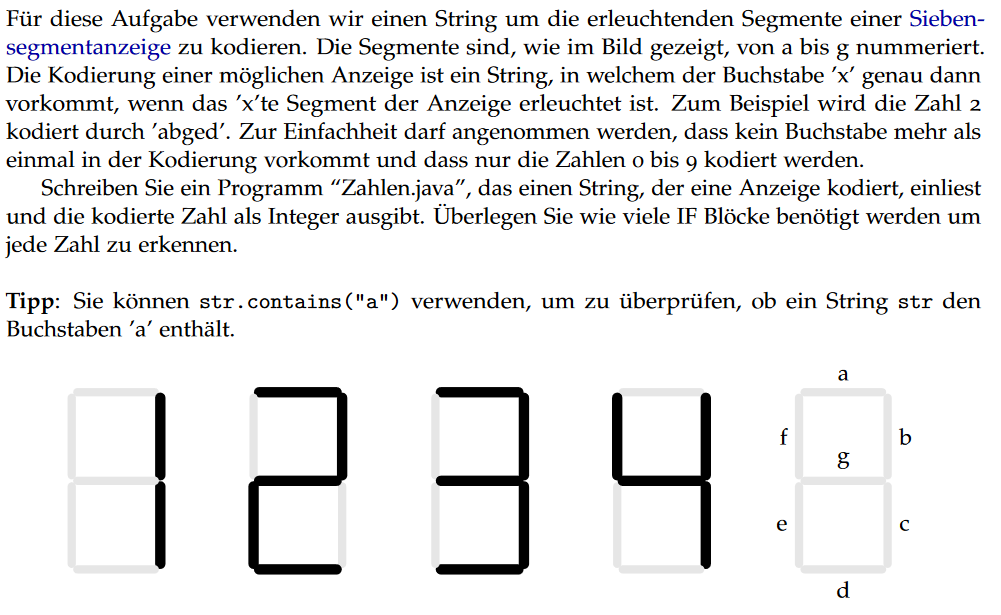 [Speaker Notes: Beispiele am Whiteboard]
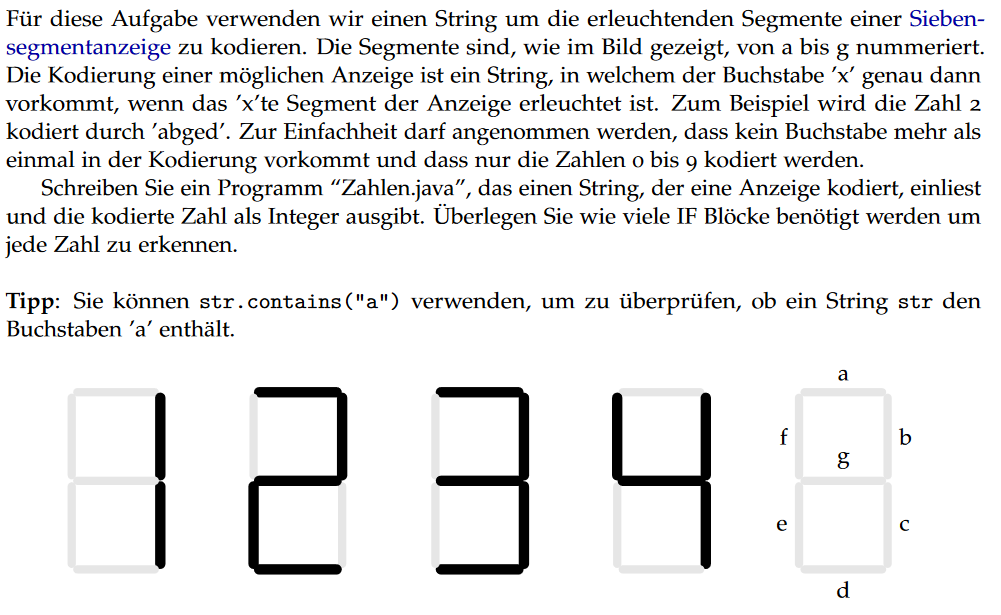 Aufgabe 3: Zahlenerkennung
{1,2,3,7}
{0,4,5,6,8,9}
f
{5,6}
{0,4,8,9}
d
b
{4,9}
{0,8}
a
c
e
e
a
g
1
7
2
3
5
6
4
9
0
8
[Speaker Notes: Beispiele am Whiteboard]
Aufgabe 4: Berechnungen
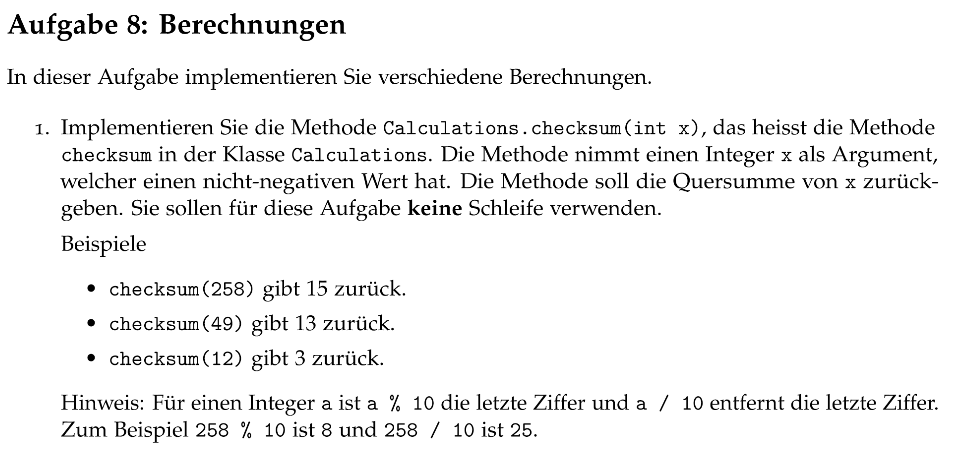 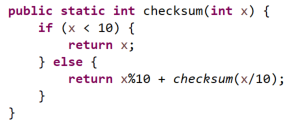 Aufgabe 5: Scrabble
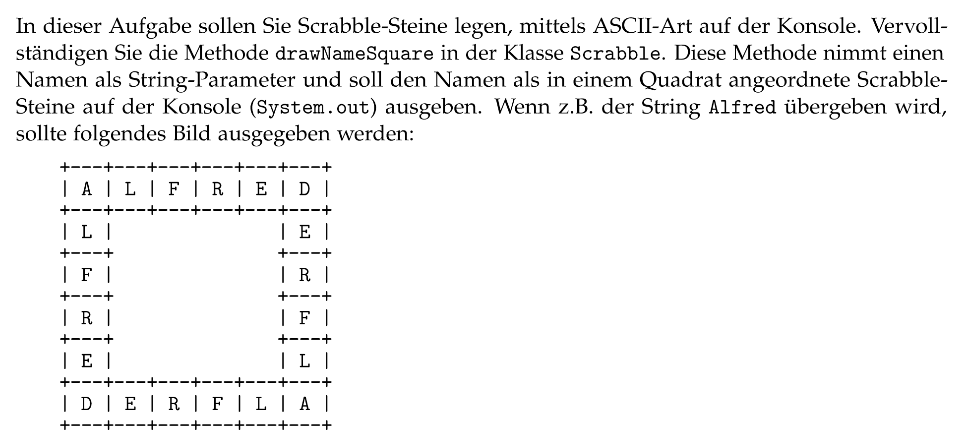 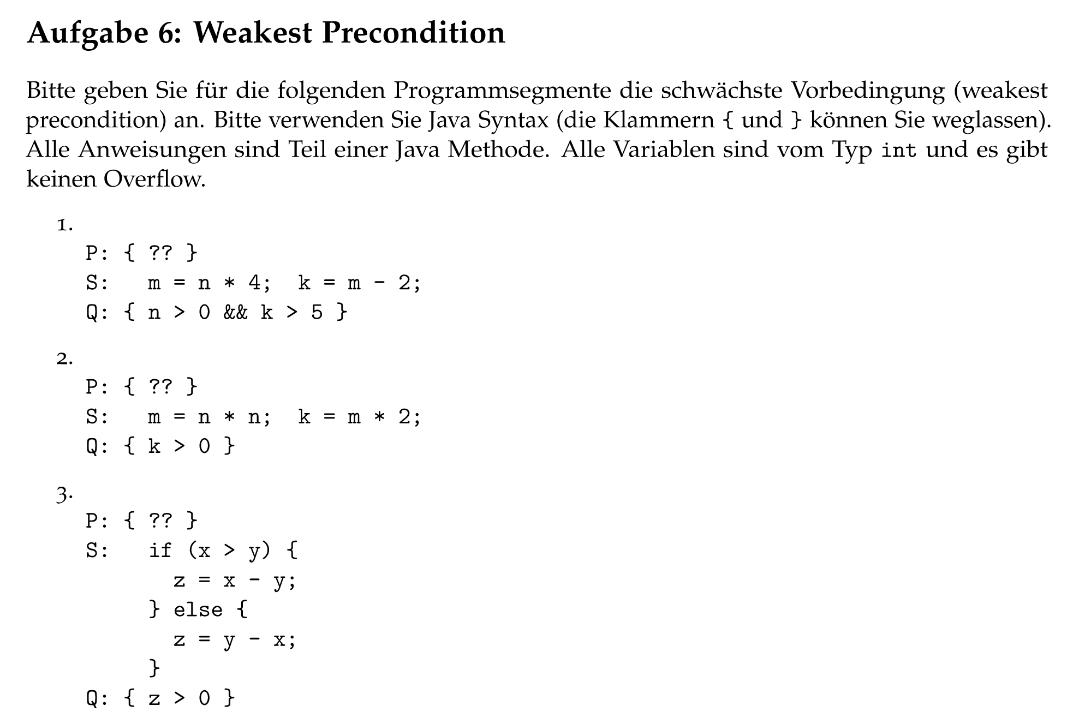 { n > 7/4 } oder { n >= 2 }  oder  { n > 1.75 }
{ n != 0 }
{ y > x || x > y }  oder { x != y }
[Speaker Notes: Rechnet eine der Aufgaben in der Übungsstunde vor]
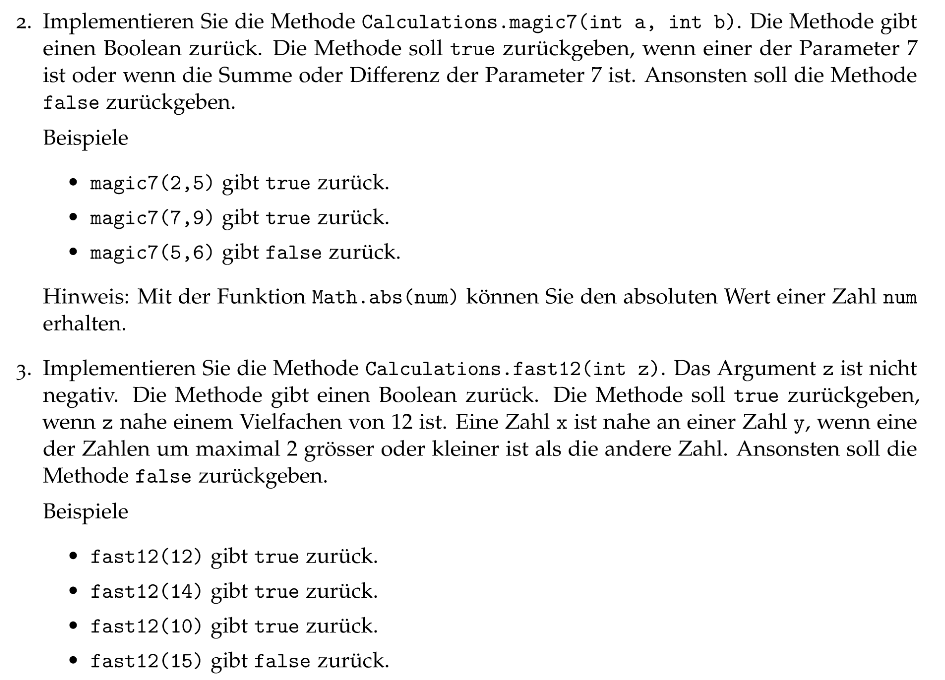 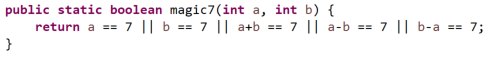 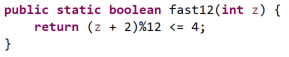 Vorbesprechung Übung 4
Aufgabe 1: Sieb des Eratosthenes
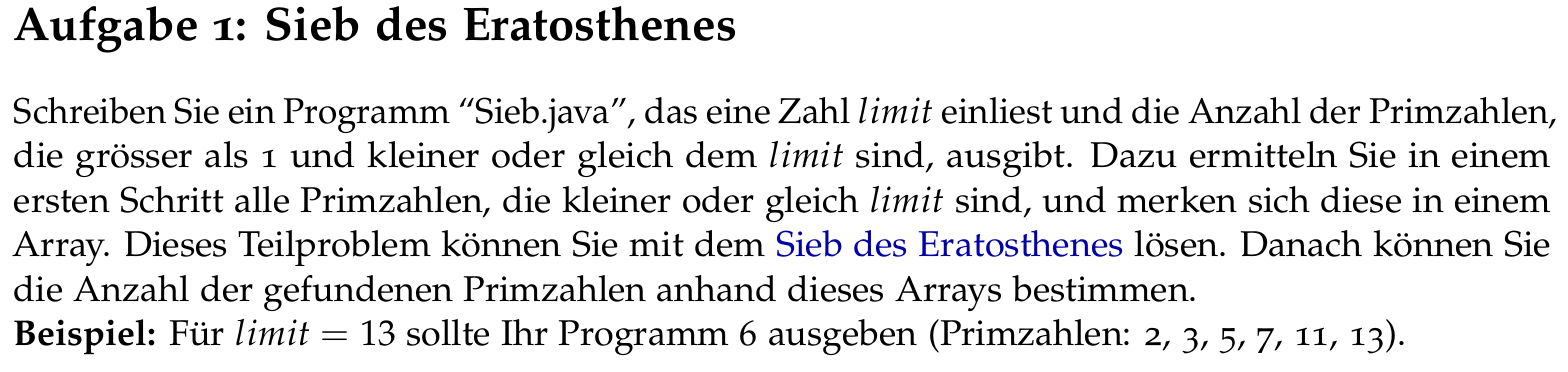 [Speaker Notes: Erkläre anhand des Beispiels auf der nächsten Slide]
Sieb des Eratosthenes
Erstelle array sieb von boolean, Länge limit+1
Setze alle Elemente auf true
Für i > 2, setze sieb[i] auf false wenn i ein ganzzahliges Vielfaches einer Zahl z >= 2 ist
index i
sieb[i]
[Speaker Notes: Beispiel am Whiteboard]
Aufgabe 2: Arrays
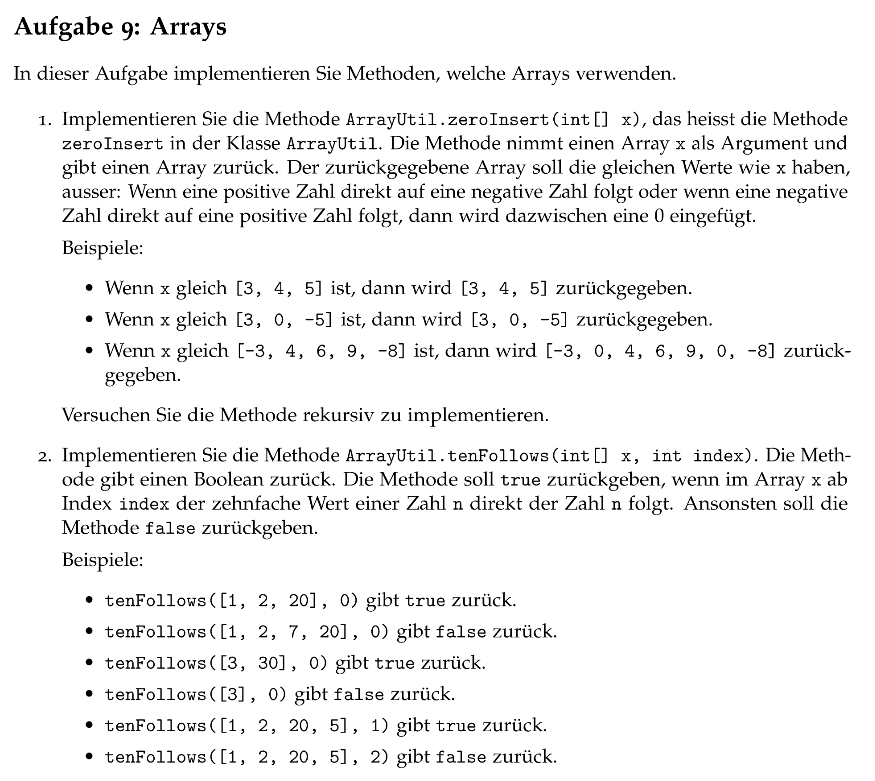 Aufgabe 3: Testen mit JUnit
Zweck des Programms:
Wochentag eines Datums (nach 01.01.1900) ausgebenBeispiel:13.10.2017 → FridayGibt fälschlicherweise aber “The 13.10.2017 is a Sunday” aus.
Berücksichtigt Schaltjahre (“Leap year”)
Funktionsweise:
Überprüft, ob Datum OK ist
Zählt die Tage ab 1.1.1900 bis zum eingegebenen Datum
Wochentag = Tage % 7
[Speaker Notes: Assistent-TODO: Aufgaben lesen]
Aufgabe 3: Testen mit JUnit
Tests in PerpetualCalendarTest.java
Einzelne Tests prüfen Rückgabewerte von einzelnen Methoden des Programms PerpetualCalendar.java
Tests sollten interessante Parameter für die Methoden testen
Beispiel testCountDaysInYear():assertEquals(366, PerpetualCalendar.countDaysInYear(1904));1904 ist ein Schaltjahr, also sollte countDaysInYear() 366 Tage zurückgeben
DEMO
[Speaker Notes: interessante Parameter: 
Definitionsbereich der Funktion
Grenzwerte, “White box testing” → Path coverage, …


Demo:
gemeinsames Lösen von Aufgaben 1.a. bis 1.e.
Eclipse Bedienung (JUnit Ansicht, Tests ausführen, etc.)
bei Übungsblatt 4 können auch Tests geschrieben werden (als zusätzliche Übung)]
Distanz
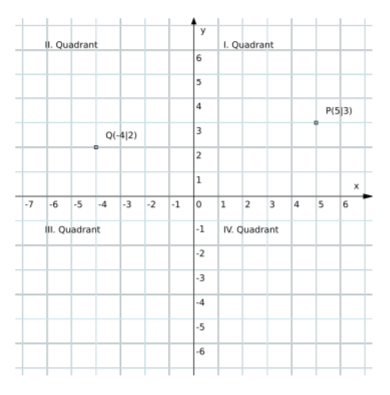 Schreiben Sie eine Methode, die als Parameter die x und y kartesischen Koordinaten eines Punktes (x | y) nimmt und die Entfernung des Punktes vom Ursprung liefert. 

Überlegen Sie sich einige Testfälle: Wieviele wollen Sie und was für Eigenschaften sollten sie testen?
Aufgabe 4: Loop Invariante
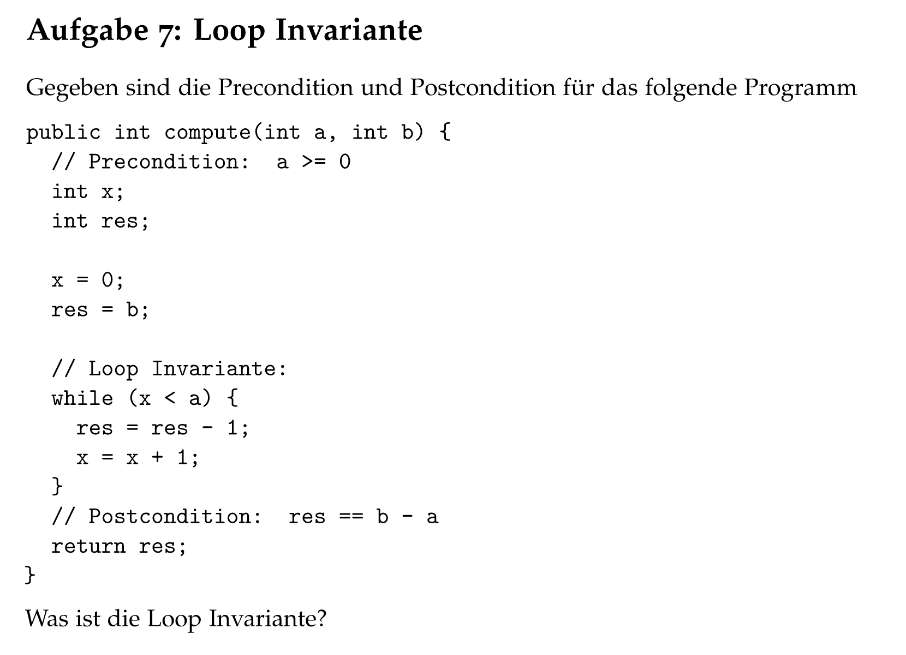 Loop Invariante
Beispiel
public int compute(int a, int b) {

  // Precondition:  a >= 0

  int x;
  int res;

  x = a;
  res = b;

  // Loop Invariante: ??

  while (x > 0) {
    x = x - 1;
    res = res + 1;
  }

  // Postcondition:  res = a + b
  return res;
}
Aufgabe 6: Matching Numbers (Bonus)
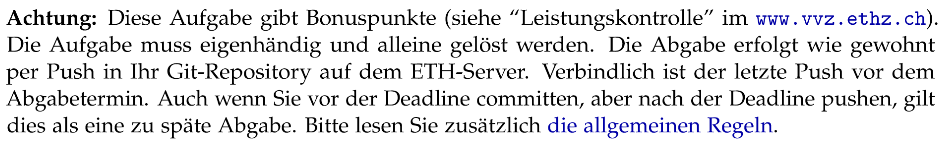 Aufgabe 6: Matching Numbers (Bonus)
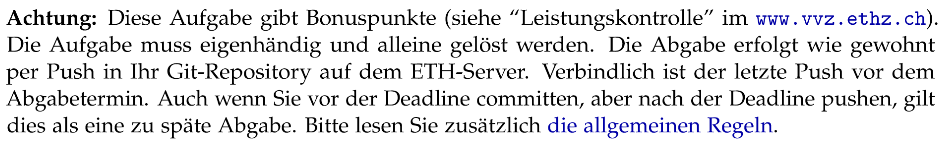 Merge Conflicts
[Speaker Notes: Hier Probleme besprechen, die bei der Korrektur aufgefallen sind.]
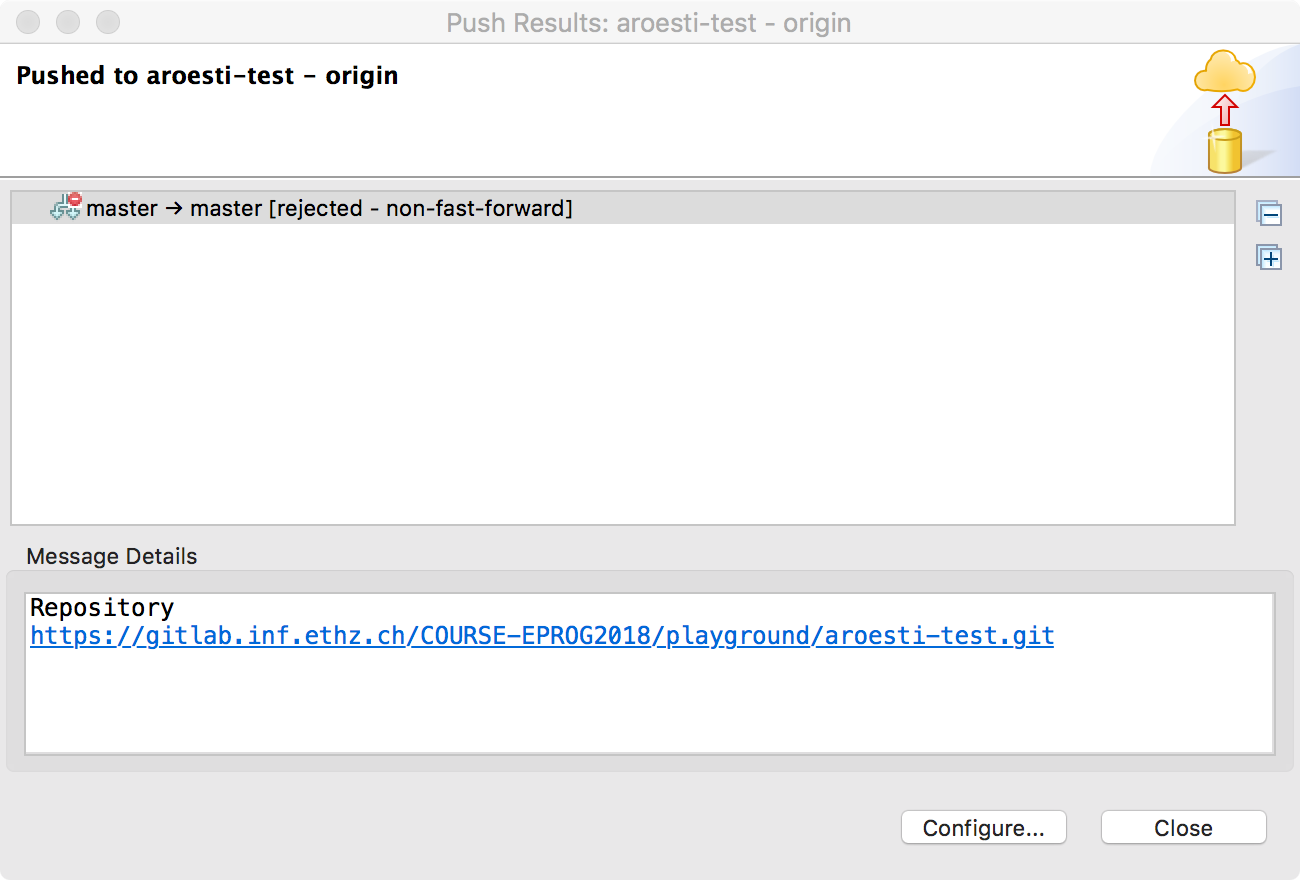 [rejected - non-fast-forward]
Git - Merge Conflicts
Student löst Übung gleichzeitig während TA korrigiert → Beim Versuch zu pushen, Konflikt!
Übung veröffentlicht
Student löst Übung
TA korrigiert
?
Student macht Änderungen
push ⚡
Einfache Lösung
Im Fenster Git Repositories, Rechtsklick auf das Repository, dann “Pull”.
Zwei mögliche Ergebnisse:
Result: “Merged”. Das Problem ist gelöst. Mit Rechtsklick auf Repo, dann “Push to Upstream” können die eigenen Änderungen hochgeladen werden.
Result: “Conflict”. TA und Student haben dieselbe(n) Datei(en) bearbeitet. Die rot markierten Dateien müssen manuell durchgegangen werden. Konflikt-Zeilen sind mit “<<<<”, “====” und “>>>>” markiert. Nach dem Bearbeiten erneut committen. Dann ist ein Push möglich.
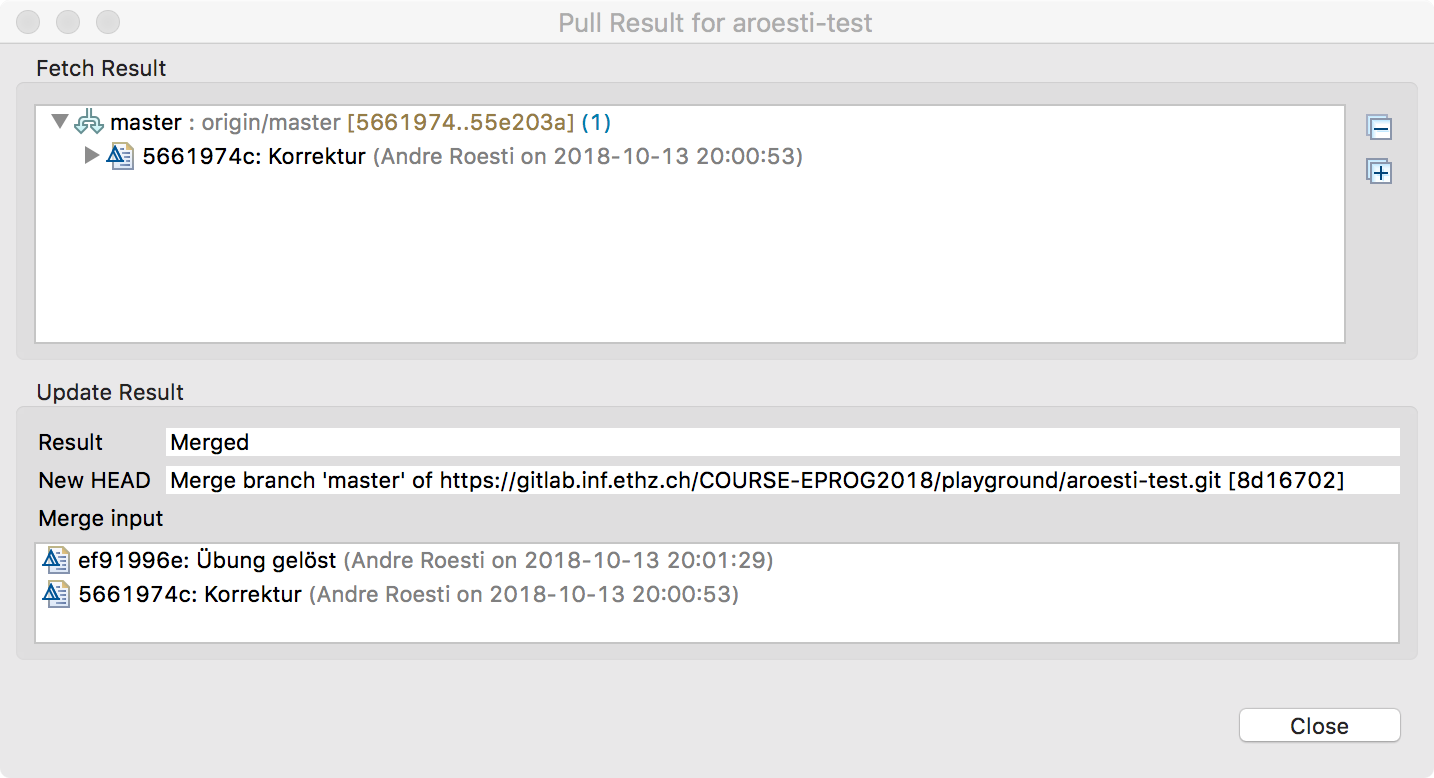 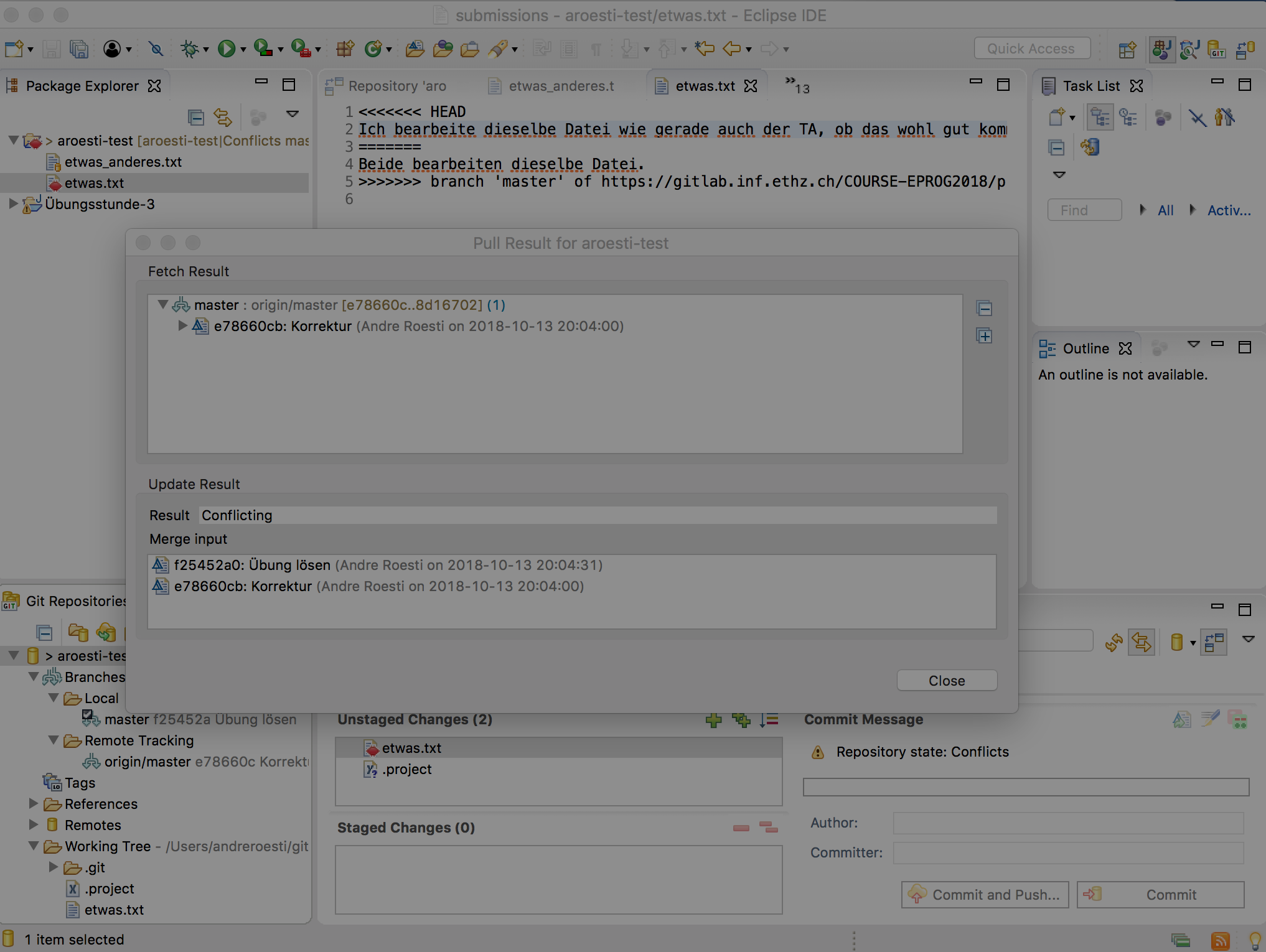 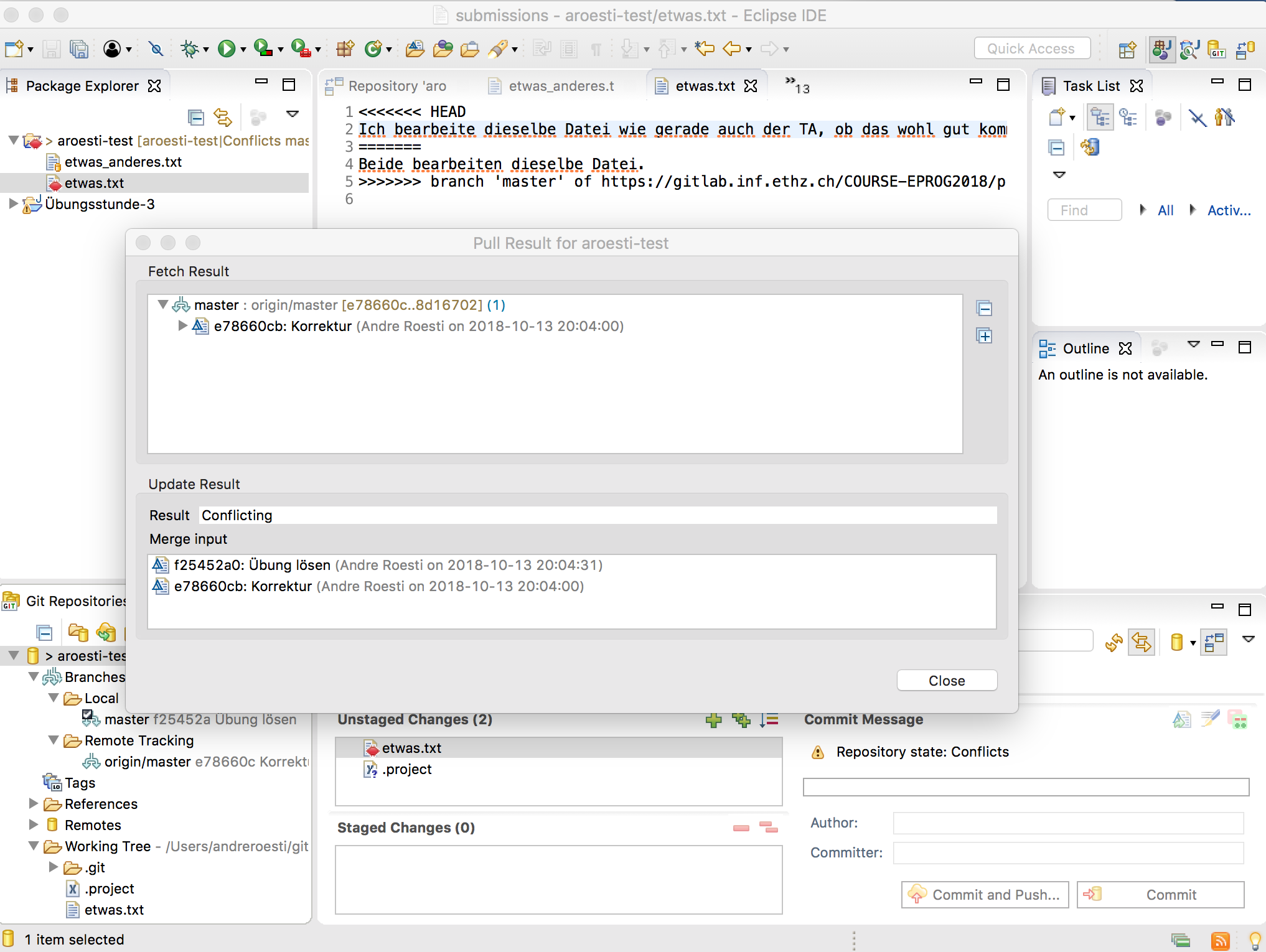 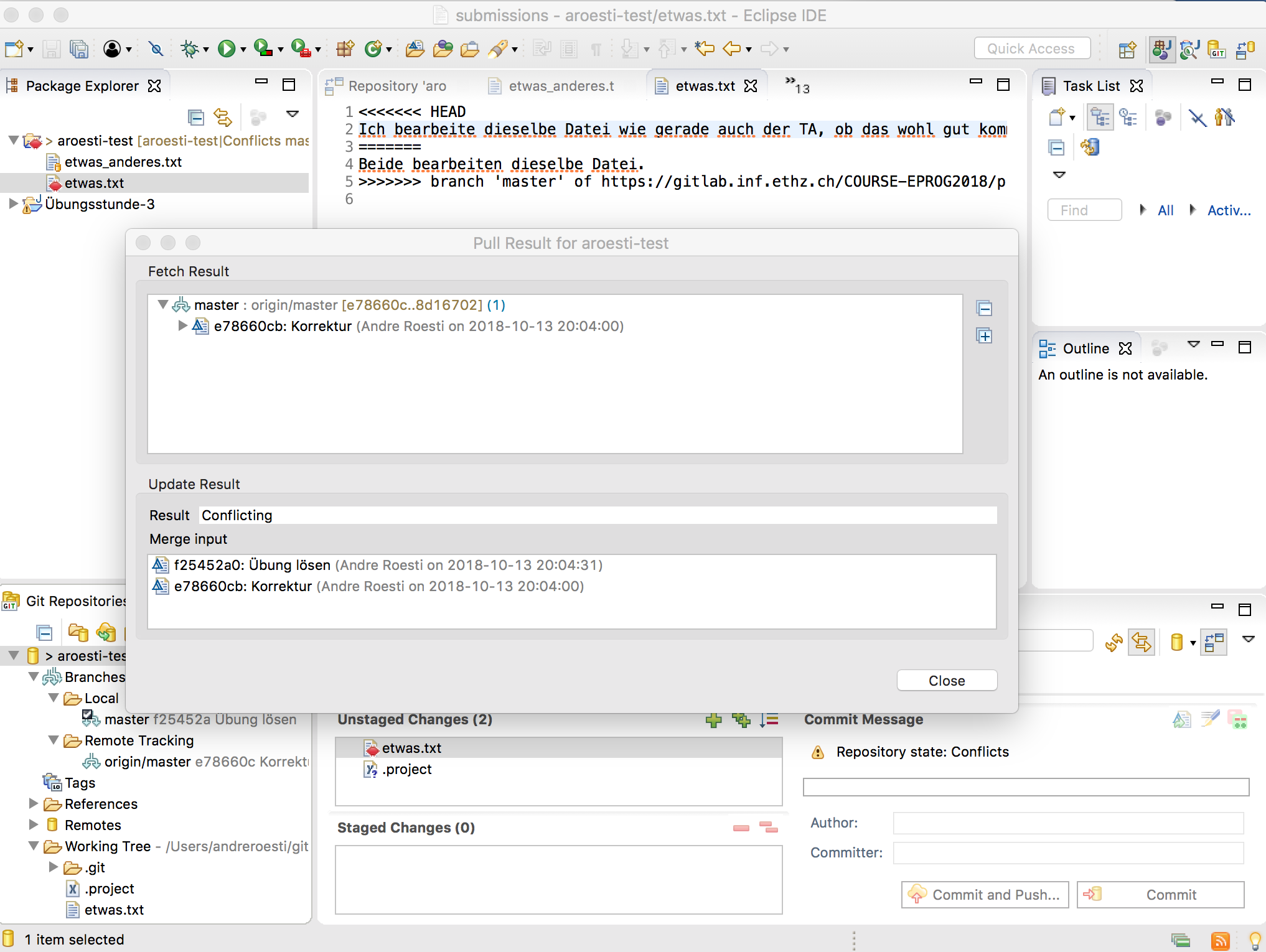 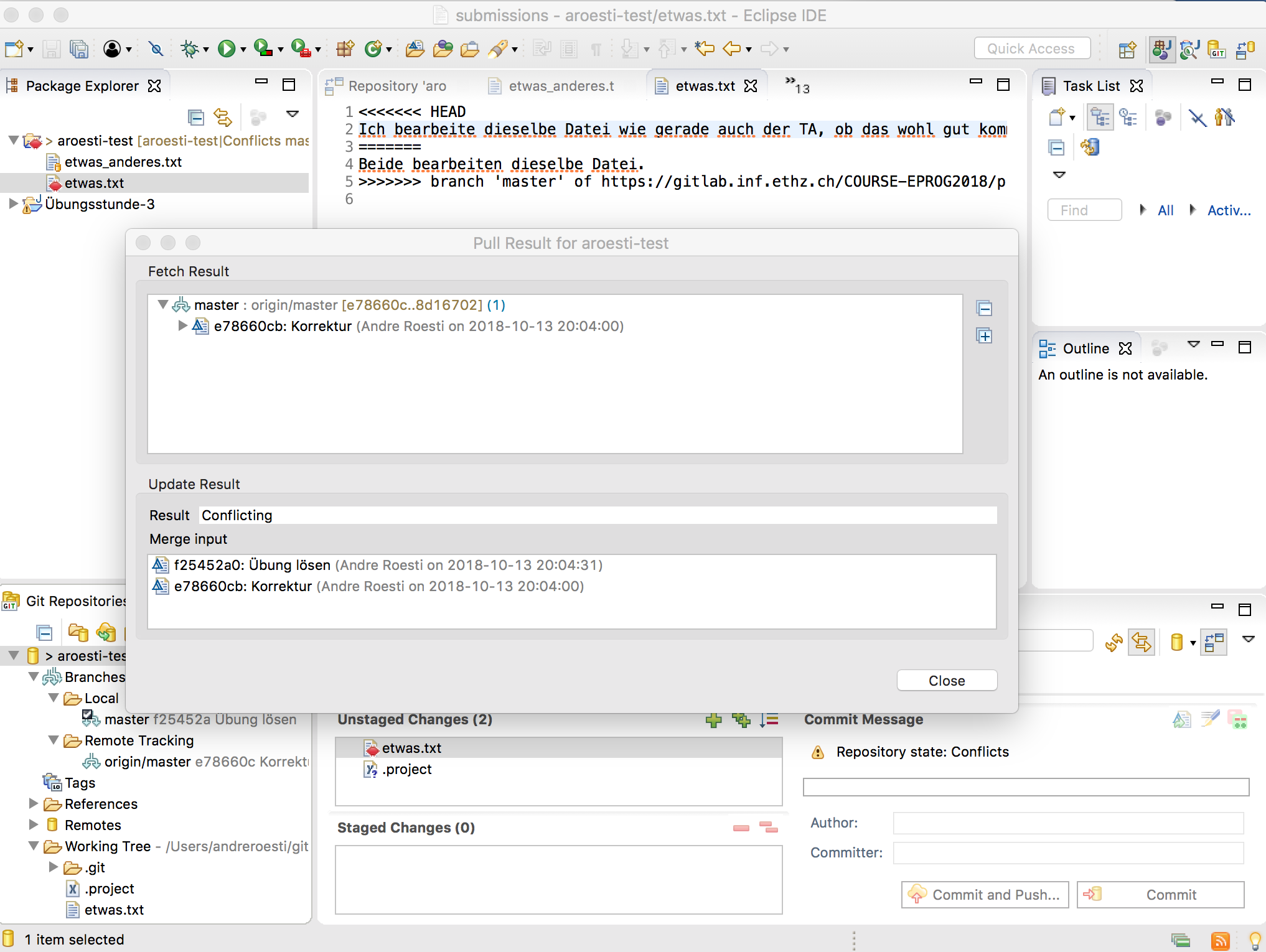 Arrays Recap
Arrays Recap
Syntax: <type> name[] = new <type>[length];

Beispiel: int arr[] = new int[7];
arr[]
index:            0           1          2          3           4          5          6
Anfangswerte:
int/short/byte/long: 	0.0
float/double:			0.0
	boolean:				false
objects:				null
0
0
0
0
0
0
0
ARRAYS SIND PASS BY REFERENCE
Arrays Tipps
Beispiel: int arr[] = new int[7];
Arrays.fill(arr, -1);						//setze jedes Element in arr auf -1
arr[]
index:            0           1          2          3           4          5          6
Arrays.fill(arr, Integer.MAX_VALUE);		//setze jedes Element auf 2147483647
-1
MAX
-1
MAX
-1
MAX
-1
MAX
-1
MAX
-1
MAX
-1
MAX
arr[]
index:            0           1          2          3           4          5          6
Arrays Tipps
ACHTUNG: OBJEKTE WERDEN NICHT MEHRMALS INITIALISIERT!!!
Arrays.fill(arr, new Object());	//setze jedes Element in arr auf ein Objekt
arr[]
index:            0           1          2          3           4          5          6
…
…
Initialisiertes Objekt
<addr>
…
…
Arrays Tipps
//for-Schleife: erstellt für jeden index in der array ein NEUES objekt!
Object[] arr = new Object[6];

for (int i = 0; i < 7; i++){
   arr[i] = new Object();
}
obj1
obj2
obj2
obj3
obj4
obj5
obj6
arr[]
index:            0           1          2          3           4          5          6
Arrays Tipps
int[] b = arr kopiert die Array nicht!!
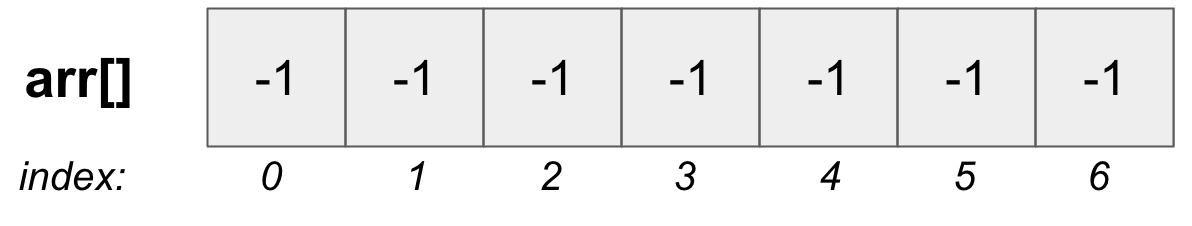 int[] b = Arrays.copyOf(arr, arr.length);
b[]
index:            0           1          2          3           4          5          6
int[] c = Arrays.copyOf(arr, 9);
-1
-1
-1
-1
-1
-1
-1
-1
-1
-1
-1
-1
0
-1
-1
0
c[]
index:            0           1          2          3           4          5          6           7          8
Arrays Tipps
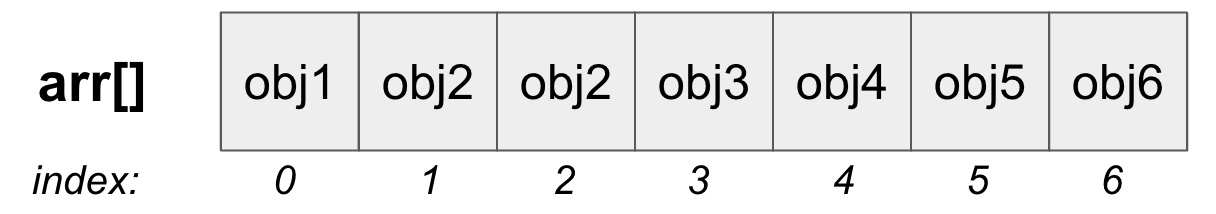 Objekte werden nicht kopiert!
int[] b = Arrays.copyOf(arr, arr.length);
b[]
index:            0           1          2          3           4          5          6
int[] c = Arrays.copyOf(arr, 9);
obj1
obj1
obj2
obj2
obj3
obj3
obj4
obj4
obj5
obj5
obj6
obj6
null
obj7
obj7
null
c[]
index:            0           1          2          3           4          5          6           7          8
[Speaker Notes: An der Wandtafel zeigen oder wenn nötig in Eclipse!]
Arrays Tipps
Durch Array Elemente loopen
int[] arr = new int[7];

for (int i : arr){
   arr[i] = 5;
}
Kein Zugriff auf Index
int[] arr = new int[7];

for (int i = 0; i < arr.length; i++){
   arr[i] = i;
}
Zugriff auf Index (meistens bevorzugt)
Extra Wünsche?
Zusatzübungen
[Speaker Notes: AB DA: CHRIS]
Newton-Raphson
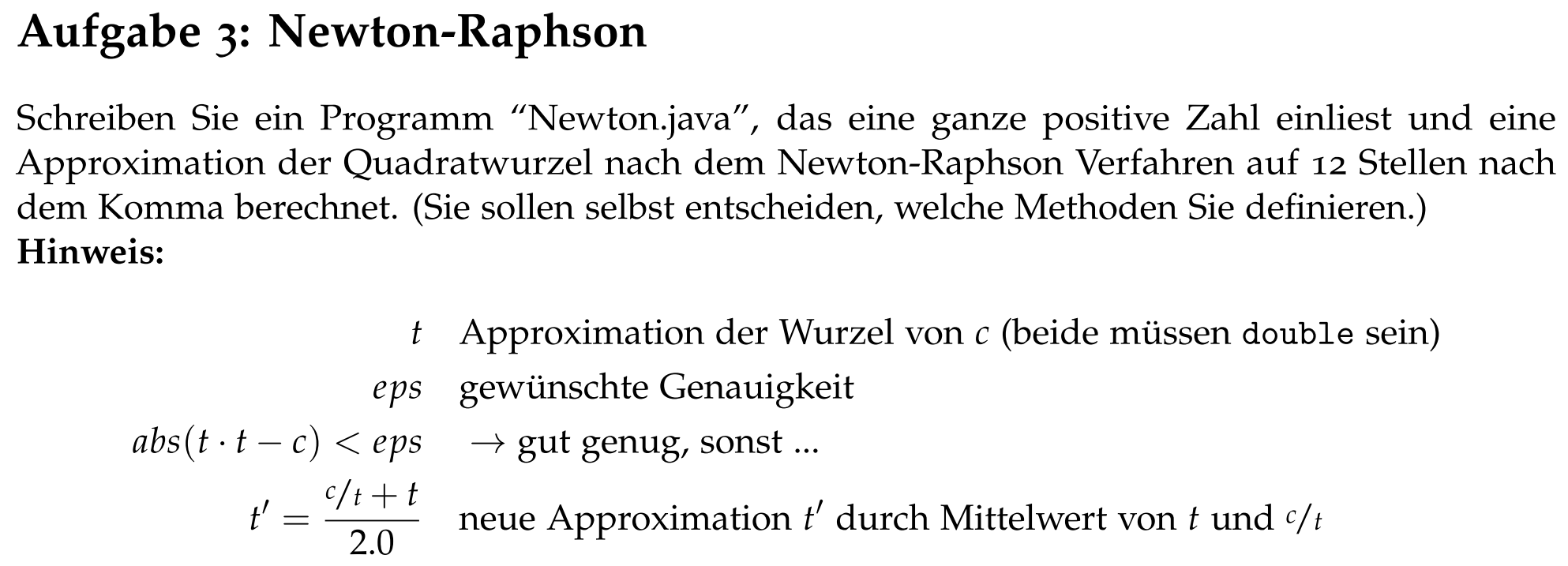 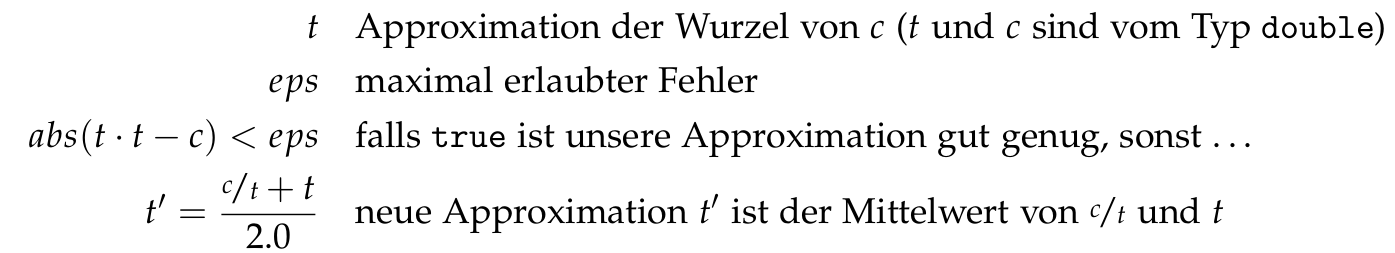 siehe auch: https://de.wikipedia.org/wiki/Newton-Verfahren, vor allem Berechnung der Quadratwurzel
[Speaker Notes: Vorschlag: An Tafel kurz Idee des Newton-Verfahrens zeigen

Startwert für t: Alle positiven Zahlen sind möglich. Ein “guter” Startwert ist sicherlich c.]
Arrays und Schleifen
Welche Werte hat vector am Ende dieser Anweisungen?
int limit = 10;int [] vector = new int[limit];vector[0] = 1;vector[1] = 1;for (int i = 2; i < limit;  i++) {     vector[i] = vector[i-1] +
        vector[i-2];}
i-2
i-1
i
…
[Speaker Notes: ev. ein paar Iterationen der Schleife an der Tafel durchspielen]
Binäre Darstellung
Gegeben sei ein int array ‘bits’ der Länge 8 (int [] bits = new int[8]). Jedes Element von bits ist entweder 0 oder 1. bits ist die Binärdarstellung einer Zahl z, die wie folgt definiert ist:
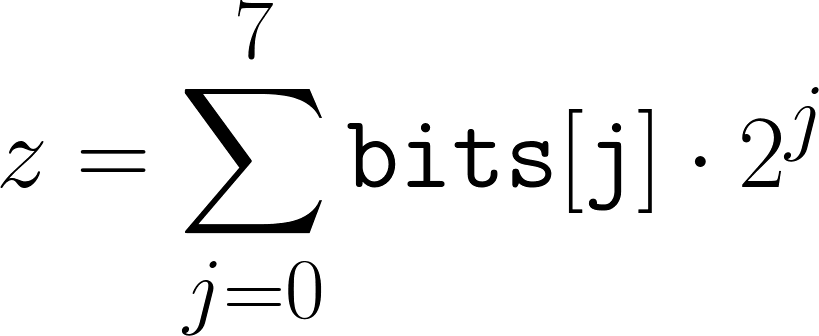 for (int j = 0; j <= 7; j++) { … }
Schreiben Sie ein Programm, das 8 Ziffern (0 oder 1) von der Input Console liest und die entsprechende Zahl z ausgibt. (Achtung: Sie müssen die 8 Binärziffern einzeln eingeben, also z.B. 0 0 0 1 0 0 0 1 (17) und nicht 00010001
[Speaker Notes: Lösungsideen/-anregungen:
2^j kann in einem Array gespeichert / vorberechnet werden
2^j kann fortlaufend in der Schleife mitberechnet werden
geht es auch ohne explizite Berechnung von 2^j?]
Boolsche Ausdrücke
boolean a = true;
boolean b = false;

boolean c = ((a && b)  || (a || b));

System.out.println(c);
[Speaker Notes: c ist true

Weitere Beispiele in den Zusatzübungen]
Boolsche Ausdrücke
Was ergibt die Auswertung dieser boolschen Ausdrücke? (a, b vom Typ boolean; x, y, z vom Typ int)
x = 12; y = 7; z = 5;

x % y == z || x < y
y < x && y <= z
x % 2 == y % 2 || x % 2 == z % 2
x <= y + z && x >= y + z
!(x < y && x < z)
(x + y) % 2 == 0 || !((z - y) % 2 == 0)

(!(a&&b) && (a||b)) || ((a&&b) || !(a||b))
[Speaker Notes: Lösungen:

true
false
false
true
true
false

true (für alle a und b ;-))]
Boolsche Ausdrücke
Vereinfachen Sie den Ausdruck (a und b sind vom Typ int):
(!(a < b) && !(a > b))
[Speaker Notes: (!(a < b) && !(a > b))
!(a < b) && !(a > b)
a >= b && a <= b
a == b]
Schleifen
Wie oft wird diese while-Schleife durchlaufen? Ausgabe des Programms?
int x = 1;System.out.print(x);while (x < 100) {    x = x + x;    System.out.print(", " + x);}
[Speaker Notes: 7x (Bedingung wird 8x geprüft)

Ausgabe:
1, 2, 4, 8, 16, 32, 64, 128]
Schleifen
Was gibt die Methode aus für n = 2, 5, 24, 28?

Was “bedeutet” die Ausgabe?
public static void methodeA(int n) {    int x = 1;    int y = 2;    while (y < n) {        if (n % y == 0) {            n = n / y;            x++;        } else {            y++;        }    }    System.out.println(x + " " + n);}
[Speaker Notes: Ausgaben:
1 2
1 5
4 3
3 7

Bedeutung:
Erste Zahl sind die Anzahl Primfaktoren von n, zweite Zahl ist der grösste Primfaktor.]
Methoden
Finden Sie die Fehler...
public class Parameters {  public static void main() {    double bubble = 867.5309;    double x = 10.01;    printer(double x, double y);    printer(x);    printer("hello", "world");    System.out.println("z = " + z);  }
  public static void printer(x, y double) {    int z = 5;    System.out.println("x = " + double x + ", y = " + y);    System.out.println("The value from main: " + bubble);  }}
[Speaker Notes: Am besten das Programm in Eclipse reinkopieren und gemeinsam (mit Studenten und Eclipse) Fehler fixen bis alles kompiliert.

Achtung: für die main-methode fehlt der String[]-Parameter. Das ist nicht ein Fehler per se, aber dadurch kann man die Klasse nicht als eigenes Programm verwenden.]
Die Mitte
Schreiben Sie eine Methode middleElements die für einen Array ganzer
Zahlen (also int[] input) folgendes zurückgibt:

Wenn die Anzahl der Elemente ungerade ist, dann wird das Element zurückgegeben, welches genau in der Mitte ist.
Wenn die Anzahl der Elemente gerade ist, dann werden die beiden Elemente zurückgegeben, welche in der Mitte sind.
[Speaker Notes: Diese Aufgabe koennen Sie mit den Studierenden in der Gruppe gemeinsam
loesen, oder es auch "vorloesen".  Hier sind die wichtigsten Schritte
und ein paar Kommentare (die Reihenfolge der Schritte ist nicht
verbindlich).

a) Der Methodenname ist hier vorgegeben. 

b) Was fuer einen Parameter braucht die Methode?

c) Kann eine Methode mehr als einen Wert zurueckgeben?  (Nein, nicht
direkt. Wenn wir 2 Werte zurueckgeben wollen, so muessen diese in einem
Array gespeichert sein, und der Array muss zurueckgegeben werden.
Spaeter werden wir noch andere Optionen kennenlernen.)

d) Was muss der Typ des Rueckgabewertes sein?

e) Wie lang ist dieser Array?	
Diskutieren Sie die Unterschiede zwischen einem Array der Laenge 1 und
einem int Wert.

f) Schreiben Sie den Code fuer den Rumpf der Methode.]
Das length Attribut
Das length Attribut eines Arrays name liefert die Anzahl der Elemente.

	name.length

Was für ein Ausdruck erlaubt den Zugriff auf:
Das letzte Element des Arrays (name)? 

Das Element in der Mitte?
Mitte …..
Index
0    1    2    3    4
Index
0    1    2    3    4    5
‹#›
[Speaker Notes: fix query in zoom]
Das length Attribut
Das length Attribut eines Arrays name liefert die Anzahl der Elemente.

	name.length

Was für ein Ausdruck erlaubt den Zugriff auf:
Das letzte Element des Arrays (name)? 

Das Element in der Mitte?
Mitte …..
Index
0    1    2    3    4
Index
0    1    2    3    4    5
‹#›
[Speaker Notes: fix query in eduapp!
include name[]]
Das length Attribut
Das length Attribut eines Arrays name liefert die Anzahl der Elemente.

	name.length

Was für ein Ausdruck erlaubt den Zugriff auf:
Das letzte Element des Arrays (name)? 
    name[name.length-1]
Das Element in der Mitte?
    name[(name.length-1)/2]
Mitte …..
Index
0    1    2    3    4
Index
0    1    2    3    4    5
‹#›
Fragen?
Slides zum Thema Parameter (Array/Referenzvariable und Basistyp)
Diese Slides habe ich nicht in der Vorlesung besprochen (da ich dachte, wir hätten das Thema genug behandelt).  Ich habe aber die Poll (letzte Slides) gemacht und dabei einige falsche Antworten bekommen.  Es ist möglich, dass Sie Fragen zur Poll bekommen. Je nach Zeit können Sie auch gerne die übersprungenen Slides benutzen.
Parameter: Basistyp
public static void main (String[] args) {
  int j = 3;
  int k = plusOne(j);
  System.out.println(j);
  System.out.println(k);
}

public static int plusOne(int k) {
  k = k + 1;
  return k;
}
‹#›
[Speaker Notes: skip to POLL if short on time]
Parameter: Basistyp
public static void main (String[] args) {
  int j = 3;
  int k = plusOne(j);
  System.out.println(j);
  System.out.println(k);
}

public static int plusOne(int k) {
  k = k + 1;
  return k;
}
Output:

3
4
‹#›
Parameter: Element eines Basistyps
public static void main (String[] args) {
      int[] x = {2, 4, 6, 8};
      int m = plusOne(x[0]);
      System.out.println(Arrays.toString(x));
      System.out.println(x);
    }

    public static int plusOne(int k) {
        k = k + 1;
        return k;
    }
‹#›
Parameter: Element eines Basistyps
public static void main (String[] args) {
      int[] x = {2, 4, 6, 8};
      int m = plusOne(x[0]);
      System.out.println(Arrays.toString(x));
      System.out.println(m);
    }

    public static int plusOne(int k) {
        k = k + 1;
        return k;
    }
Output:

[2, 4, 6, 8]
3
‹#›
Parameter: Array
public static void main (String[] args) {
        int[] x = {2, 4, 6, 8};
        plusOneA(x);
        System.out.println(Arrays.toString(x));
    }

    public static void plusOneA(int[] y) {
        for (int k=0; k<y.length; k++) {
            y[k]++;
        }
    }
‹#›
Parameter: Array
public static void main (String[] args) {
        int[] x = {2, 4, 6, 8};
        plusOneA(x);
        System.out.println(Arrays.toString(x));
    }

    public static void plusOneA(int[] y) {
        for (int k=0; k<y.length; k++) {
            y[k]++;
        }
    }
Output:

[3, 5, 7, 9]
‹#›
Parameter: Array mit alias
public static void main (String[] args) {
        int[] a = {2, 4, 6, 8};
        int[] b = a;
        plusOneA(a);
        System.out.println(Arrays.toString(a));
        System.out.println(Arrays.toString(b));
    }

    public static void plusOneA(int[] y) {
        for (int k=0; k<y.length; k++) {
            y[k]++;
        }
    }
‹#›
Parameter: Array mit alias
public static void main (String[] args) {
        int[] a = {2, 4, 6, 8};
        int[] b = a;
        plusOneA(a);
        System.out.println(Arrays.toString(a));
        System.out.println(Arrays.toString(b));
    }

    public static void plusOneA(int[] y) {
        for (int k=0; k<y.length; k++) {
            y[k]++;
        }
    }
Output:

[3, 5, 7, 9]
[3, 5, 7, 9]
‹#›
Parameter: Array (und es gibt Array mit gleichen Elementen)
public static void main (String[] args) {
        int[] c = {2, 4, 6, 8};
        int[] d = {2, 4, 6, 8};
        plusOneA(c);
        System.out.println(Arrays.toString(c));
        System.out.println(Arrays.toString(d));
    }

    public static void plusOneA(int[] y) {
        for (int k=0; k<y.length; k++) {
            y[k]++;
        }
    }
‹#›
Parameter: Array (und es gibt Array mit gleichen Elementen)
public static void main (String[] args) {
        int[] c = {2, 4, 6, 8};
        int[] d = {2, 4, 6, 8};
        plusOneA(c);
        System.out.println(Arrays.toString(c));
        System.out.println(Arrays.toString(d));
    }

    public static void plusOneA(int[] y) {
        for (int k=0; k<y.length; k++) {
            y[k]++;
        }
    }
Output:

[3, 5, 7, 9]
[2, 4, 6, 8]
‹#›
Parameter: Array  (umständlich)
public static void main (String[] args) {
        int[] f = {2, 4, 6, 8};
        plusOneArrTemp(f);
        System.out.println(Arrays.toString(f));
    }

    public static void plusOneArrTemp(int[] y) {
        int[] t = y;
        for (int k=0; k<t.length; k++) {
            t[k]++;
        }
    }
‹#›
Parameter: Array  (umständlich)
public static void main (String[] args) {
        int[] f = {2, 4, 6, 8};
        plusOneArrTemp(f);
        System.out.println(Arrays.toString(f));
    }

    public static void plusOneArrTemp(int[] y) {
        int[] t = y;
        for (int k=0; k<t.length; k++) {
            t[k]++;
        }
    }
Output:

[3, 5, 7, 9]
‹#›
Parameter: Array  (umständlich, mit Rückgabe)
public static void main (String[] args) {
      int[] g = {2, 4, 6, 8};
      int[] h = plusOneMitRueck(g);
      System.out.println(Arrays.toString(g));
      System.out.println(Arrays.toString(h));
    }
    public static int[] plusOneMitRueck(int[] y) {
      int[] t = new int[y.length];
      for (int k=0; k<t.length; k++) {
            t[k] = y[k]+1;
      }
      return t;
    }
‹#›
Parameter: Array  (umständlich, mit Rückgabe)
public static void main (String[] args) {
      int[] g = {2, 4, 6, 8};
      int[] h = plusOneMitRueck(g);
      System.out.println(Arrays.toString(g));
      System.out.println(Arrays.toString(h));
    }
    public static int[] plusOneMitRueck(int[] y) {
      int[] t = new int[y.length];
      for (int k=0; k<t.length; k++) {
            t[k] = y[k]+1;
      }
      return t;
    }
Output:

[2, 4, 6, 8]
[3, 5, 7, 9]
‹#›
Parameter: Array – was wird ausgegeben?
Poll
Output:

[?, ?, ?, ?]
public static void main (String[] args) {
      int[] g = {2, 4, 6, 8};
      plusOhneEffekt(g);
      System.out.println(Arrays.toString(g));
    }

    public static void plusOhneEffekt(int[] y) {
      int[] t = new int[y.length];
      for (int k=0; k<t.length; k++) {
            t[k] = y[k]+1;
      }
      y = t;
    }
‹#›
Parameter: Array – was wird ausgegeben?
Poll
Output:

[2, 4, 6, 8]
public static void main (String[] args) {
      int[] g = {2, 4, 6, 8};
      plusOhneEffekt(g);
      System.out.println(Arrays.toString(g));
    }

    public static void plusOhneEffekt(int[] y) {
      int[] t = new int[y.length];
      for (int k=0; k<t.length; k++) {
            t[k] = y[k]+1;
      }
      y = t;
    }
‹#›
Parameter: Array – aber ohne Wirkung
Poll
Output:
[2, 4, 6, 8]
public static void main (String[] args) {
      int[] g = {2, 4, 6, 8};
      plusOhneEffekt(g);
      System.out.println(Arrays.toString(g));
    }
    public static void plusOhneEffekt(int[] y) {
      int[] t = new int[y.length];
      for (int k=0; k<t.length; k++) {
            t[k] = y[k]+1;
      }
      y = t;
    }
‹#›
Parameter: Array – aber ohne Wirkung
Poll
Output:
[2, 4, 6, 8]
public static void main (String[] args) {
      int[] g = {2, 4, 6, 8};
      plusOhneEffekt(g);
      System.out.println(Arrays.toString(g));
    }
    public static void plusOhneEffekt(int[] y) {
      int[] t = new int[y.length];
      for (int k=0; k<t.length; k++) {
            t[k] = y[k]+1;
      }
      y = t;
    }
‹#›
Kahoot!
[Speaker Notes: https://create.kahoot.it/share/21-eprog-u4-mschoeb/575ec930-e264-46a6-8696-2ce6dc9b2cd4]